教師の職務
教師の人としての権利
課題
行政学的な観点での教職の実態と問題
法律上の教師の権利・権限と義務
一般的な権利の教師故の制限の問題
教師の分化の問題
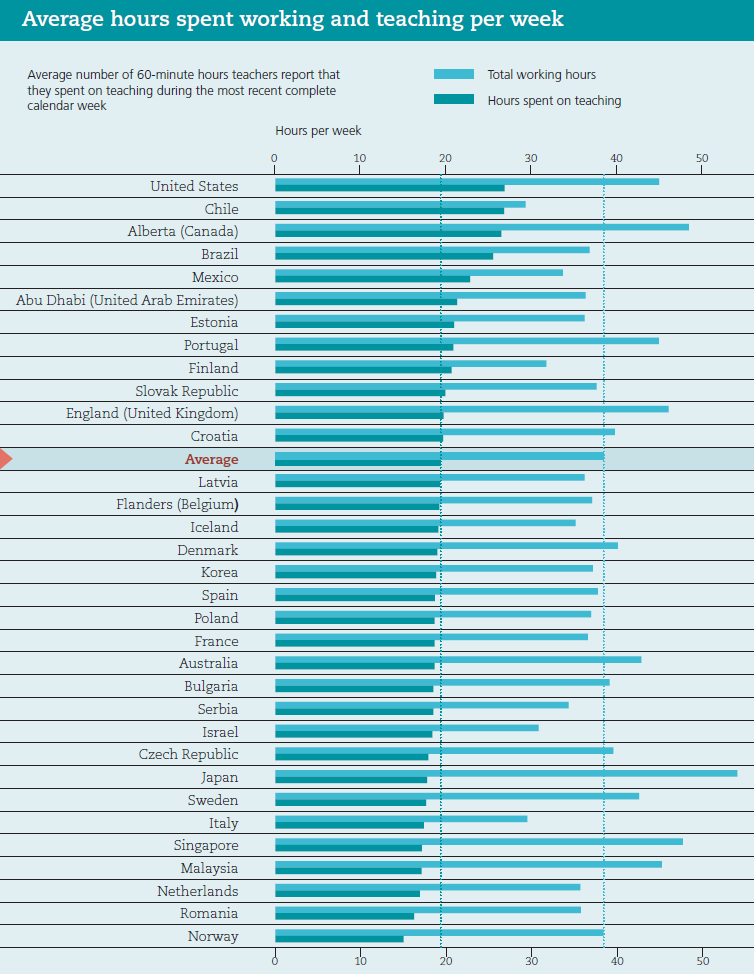 どんな教職員がいるのか1
学校教育法第三十七条 　小学校には、校長、教頭、教諭、養護教諭及び事務職員を置かなければならない。 
２ 　小学校には、前項に規定するもののほか、副校長、主幹教諭、指導教諭、栄養教諭その他必要な職員を置くことができる。 
３ 　第一項の規定にかかわらず、副校長を置くときその他特別の事情のあるときは教頭を、養護をつかさどる主幹教諭を置くときは養護教諭を、特別の事情のあるときは事務職員を、それぞれ置かないことができる。
どんな教職員がいるのか2
学校教育法 第六十条 　高等学校には、校長、教頭、教諭及び事務職員を置かなければならない。 
２ 　高等学校には、前項に規定するもののほか、副校長、主幹教諭、指導教諭、養護教諭、栄養教諭、養護助教諭、実習助手、技術職員その他必要な職員を置くことができる。 
３ 　第一項の規定にかかわらず、副校長を置くときは、教頭を置かないことができる。 
５ 　特別の事情のあるときは、第一項の規定にかかわらず、教諭に代えて助教諭又は講師を置くことができる。
比較してみる
共通点
校長・教頭・教諭・事務職員を置く
副校長・主幹教諭・指導教諭・栄養教諭・その他必要な職員を置くことができる
副校長がいる場合は教頭をおかないことが可
教諭に代えて助教諭・講師をおくことが可
相違点
養護教諭(小はおくが、養護担当主幹教諭で代用可・高はおくことができる)
高では、養護助教諭・実習助手・技術職員をおくことが可
小では教頭をおかないこと、養護教諭に代えて養護助教諭をおくことが可
それぞれの職務
校務
校長・教頭・副校長・主幹教諭(後2者は命を受け)
教育
指導教諭・教諭・教頭・主幹教諭・助教諭・講師
名称にあたる職務
養護教諭・栄養教諭・事務職員・養護助教諭
副校長ら志望者激減
東京都内の公立学校で、副校長ら管理職のなり手不足が深刻だ。選考試験の受験者数が少なく、今年は競争率が１．１倍にまで落ち込んだ。都教育委員会は仕事の多忙化が管理職  離れの一因とみて、業務の軽減に乗り出した。
　 ７月に始まった今年の選考は、合格予定者数４５０人に対して受験者数４８３人。学校の種類や 受験者の在職年数によって１２に分かれた試験区分ごとにみると、４区分で受験者数が合格予定者数を下回る「定員割れ」。競争率０．６７倍のケースもある。都教委の担当者は「１倍未満でも、成績が不十分な受験者は合格としない」と話す。 
　選考全体の競争率は、２００２年は４．２倍だったが年々減り、０７年以降は２倍を割った。 ０８年に受験制度が変更され、主任教諭や主幹教諭の経験が一定年数ないと受験できなくなって、 有資格者が減った。団塊世代が大量退職して欠員が増えた。都教委の担当者は、こうしたいくつかの要因を挙げる。しかし、特に重視しているのは「仕事の忙しい副校長が敬遠されているのではないかという点だ。 朝日新聞　2011年10月26日8時12分
教師の分化は好ましいか
教職はますます細分化され、教育を行う教職が減少しているが。テキストp111
校務分掌か身分の分化か
重層構造論と単層構造論
細分化しているが、本当に必要な教職が満たされているか
小学校は何を専科にするのがよいか
中学・高校の総合的学習は
スクール・カーストは教師の状態から
教師は誰に奉仕するのか１
旧教育基本法６条２項（新では削除）　
法律に定める学校の教員は、全体の奉仕者であって、自己の使命を自覚し、その職責の遂行に努めなければならない。このためには、教員の身分は、尊重され、その待遇の適正が、期せられなければならない。
憲法１５条２項
すべて公務員は、全体の奉仕者であつて、一部の奉仕者ではない。
教師は誰に奉仕するのか２
教師と地域活動
地域の人が学校運営（評議会・運営協議会）
地域の人が学校の教育活動に協力（人的物的）
学校が地域の行事に参加（このプラス・マイナスを考えよう）
http://www2.kobe-c.ed.jp/fki-es/?page_id=49
授業を妨害したり、教室から飛び出す子どもがいたとき、教師はどの子どもを対象に教育活動を継続するのか　テキスト９７
教師の服務１職務専念義務１
地方公務員法３０条 　
すべて職員は、全体の奉仕者として公共の利益のために勤務し、且つ、職務の遂行に当つては、全力を挙げてこれに専念しなければならない。
３５条 　
職員は、法律又は条例に特別の定がある場合を除く外、その勤務時間及び職務上の注意力のすべてをその職責遂行のために用い、当該地方公共団体がなすべき責を有する職務にのみ従事しなければならない。
教師の服務１職務専念義務２
教育公務員特例法１７条
教育公務員は、教育に関する他の職を兼ね、又は教育に関する他の事業若しくは事務に従事することが本務の遂行に支障がないと任命権者（地方教育行政の組織及び運営に関する法律第三十七条第一項 に規定する県費負担教職員については、市町村（特別区を含む。以下同じ。）の教育委員会。第二十三条第二項及び第二十四条第二項において同じ。）において認める場合には、給与を受け、又は受けないで、その職を兼ね、又はその事業若しくは事務に従事することができる。
教師の服務１職務専念義務３
どのように考えるか
塾の講師をする
地域のスポーツクラブの指導者をする
教育研究団体で活動する
教育雑誌に原稿を書く
国や自治体の審議会の委員を務める
服務２　職務命令に従う義務１
地方公務員法３２条
職員は、その職務を遂行するに当つて、法令、条例、地方公共団体の規則及び地方公共団体の機関の定める規程に従い、且つ、上司の職務上の命令に忠実に従わなければならない。
Ｃｆ　「職務命令」は職務権限に対応する
学校では校務は校長の職務権限で職務命令の対象
教育は校務と区別され、指導助言の対象
服務２　職務命令に従う義務２
どのように考えるか
教室の秩序が保持されていない（学級崩壊の危険性）
校長が教務主任や教頭を常時学級に配置し、授業補助をさせる
校長が教務主任や教頭に授業をさせ、担任は補助的立場での教育に
服務３　信用失墜行為禁止１
地方公務員法３３条
職員は、その職の信用を傷つけ、又は職員の職全体の不名誉となるような行為をしてはならない。
武雄市は２０日、熊本地震の被災地支援のために派遣中の３０代男性職員が６日、熊本市東区のラブホテルに公用車を乗り付けて入店し、更に女性を部屋に呼び込んでいたと発表した。市は「支援の動きに水を差すことになった」として職員を処分する方針。2016.5
服務４　守秘義務１
地方公務員法３４条 　
職員は、職務上知り得た秘密を漏らしてはならない。その職を退いた後も、また、同様とする。 
　２ 　法令による証人、鑑定人等となり、職務上の秘密に属する事項を発表する場合においては、任命権者（退職者については、その退職した職又はこれに相当する職に係る任命権者）の許可を受けなければならない。 
　３ 　前項の許可は、法律に特別の定がある場合を除く外、拒むことができない。
服務４　守秘義務２
どのように考えるか
成績の貼りだし
成績が記入されたＵＳＢの紛失
いじめ自殺後の作文の閲覧
カウンセラーの調査記録の閲覧・廃棄
権利１　政治活動の制限１
第三十六条 　職員は、政党その他の政治的団体の結成に関与し、若しくはこれらの団体の役員となつてはならず、又はこれらの団体の構成員となるように、若しくはならないように勧誘運動をしてはならない。 
　２ 　職員は、特定の政党その他の政治的団体又は特定の内閣若しくは地方公共団体の執行機関を支持し、又はこれに反対する目的をもつて、あるいは公の選挙又は投票において特定の人又は事件を支持し、又はこれに反対する目的をもつて、次に掲げる政治的行為をしてはならない。ただし、当該職員の属する地方公共団体の区域（当該職員が都道府県の支庁若しくは地方事務所又は地方自治法第二百五十二条の十九第一項 の指定都市の区に勤務する者であるときは、当該支庁若しくは地方事務所又は区の所管区域）外において、第一号から第三号まで及び第五号に掲げる政治的行為をすることができる。
権利１　政治活動の制限２
一 　公の選挙又は投票において投票をするように、又はしないように勧誘運動をすること。 
　二 　署名運動を企画し、又は主宰する等これに積極的に関与すること。 
　三 　寄附金その他の金品の募集に関与すること。 
　四 　文書又は図画を地方公共団体又は特定地方独立行政法人の庁舎（特定地方独立行政法人にあつては、事務所。以下この号において同じ。）、施設等に掲示し、又は掲示させ、その他地方公共団体又は特定地方独立行政法人の庁舎、施設、資材又は資金を利用し、又は利用させること。 
　五 　前各号に定めるものを除く外、条例で定める政治的行為
権利１　政治活動の制限３
３ 　何人も前二項に規定する政治的行為を行うよう職員に求め、職員をそそのかし、若しくはあおつてはならず、又は職員が前二項に規定する政治的行為をなし、若しくはなさないことに対する代償若しくは報復として、任用、職務、給与その他職員の地位に関してなんらかの利益若しくは不利益を与え、与えようと企て、若しくは約束してはならない。
　４ 　職員は、前項に規定する違法な行為に応じなかつたことの故をもつて不利益な取扱を受けることはない。 
　５ 　本条の規定は、職員の政治的中立性を保障することにより、地方公共団体の行政及び特定地方独立行政法人の業務の公正な運営を確保するとともに職員の利益を保護することを目的とするものであるという趣旨において解釈され、及び運用されなければならない。
権利１　政治活動の制限４
教育公務員特例法
　（公立学校の教育公務員の政治的行為の制限）
　第十八条 　公立学校の教育公務員の政治的行為の制限については、当分の間、地方公務員法第三十六条 の規定にかかわらず、国家公務員の例による。
労働基本権
地方公務員法
　（争議行為等の禁止） 
　第三十七条 　職員は、地方公共団体の機関が代表する使用者としての住民に対して同盟罷業、怠業その他の争議行為をし、又は地方公共団体の機関の活動能率を低下させる怠業的行為をしてはならない。又、何人も、このような違法な行為を企て、又はその遂行を共謀し、そそのかし、若しくはあおつてはならない。
ＩＬＯ勧告
84　雇用条件等から生じる教員と雇用主の間の争議の解決に当たるため、適切な合同の機構が設置されなければならない。もしこの目的のために設けられた手段と手続が使い尽くされ、あるいは当事者間の交渉が行きづまった場合、教員団体は、他の団体がその正当な利益を保護するため普通もっているような他の手段をとる権利を持たなければならない。